Työsuojeluviikko
työsuojeluviikko.fi   I  #työsuojeluviikko
Työsuojeluviikon tavoitteena on
aktivoida työsuojelu- ja henkilöstötoimijoita tuomaan esille työsuojelua, johtamista ja yhteistyötä omalla työpaikalla.
aktivoida koko henkilöstö osallistumaan työsuojelutoimintaan ja työhyvinvoinnin ylläpitoon työpaikalla.
kasvattaa tietoisuutta työsuojelusta työpaikoilla.

Työsuojeluviikko tukee työsuojelutoimijoiden työtä. Työsuojelutoimijat, toimintamallit ja henkilöstö-johtamisen mallit tulevat aktiivisesti esiin teemojen avulla.

Työturvallisuuskeskus tukee viikkoja tarjoamalla maksuttomia
viestintämateriaaleja, toimintaehdotuksia ja –ohjeita.
webinaareja, ratkaisutyöpajoja, työpaikkakohtaista neuvontaa ja someviestintää.
Viikot jakautuvat ala- tai teemakohtaisiin viikkoihin.
Työsuojeluviikko
2
Työpaikkatoimijan ja järjestäjän muistilista
Pidä työsuojelua esillä koko viikon. 
Ota käyttöösi Työsuojeluviikon visuaaliset elementit työsuojeluviikko.fi-sivulta.
Haasta koko henkilöstö osallistumaan. 
Hyödynnä Työturvallisuuskeskuksen palvelutarjontaa aiheesta. 
Muista, että työsuojelu on yhteistyötä ja yhdessä tekemistä!
Työsuojeluviikon toimintaohjelmaehdotus
Työsuojeluviikko
3
Meidän työpaikan Työsuojeluviikon ohjelmaViikon teema on
Jaa tunnelmia SOMEen #työsuojeluviikko
4
Työsuojeluviikko
Esimerkki viestintämateriaalien käytöstä (juliste)
Esimerkkiyrityksen työsuojeluviikkox.x.-y.x.zzzzLisätietoa intrasta!
työsuojeluviikko.fi   I  #työsuojeluviikko
Esimerkki viestintämateriaalien käytöstä (esittelydia työsuojelutoimijoista).
Tässä kuvassa on työsuojeluvaltuutettumme Jenna Mäkelä
Jenna on työsuojelutoimikunnan jäsen ja edustaa toimihenkilöitä. Häneen voit olla yhteydessä kaikessa työturvallisuuteen ja työhyvinvointiin liittyvissä asioissa.
Jennan saat parhaiten kiinni tiistaisin klo 9-11. Jennan puhelin ja sähköpostiosoite ovat: 0400 555555, jenna.makela@esimerkki.fi
Esimerkki viestintämateriaalien hyödyntämisestä (SOME, juliste, intra tms.)
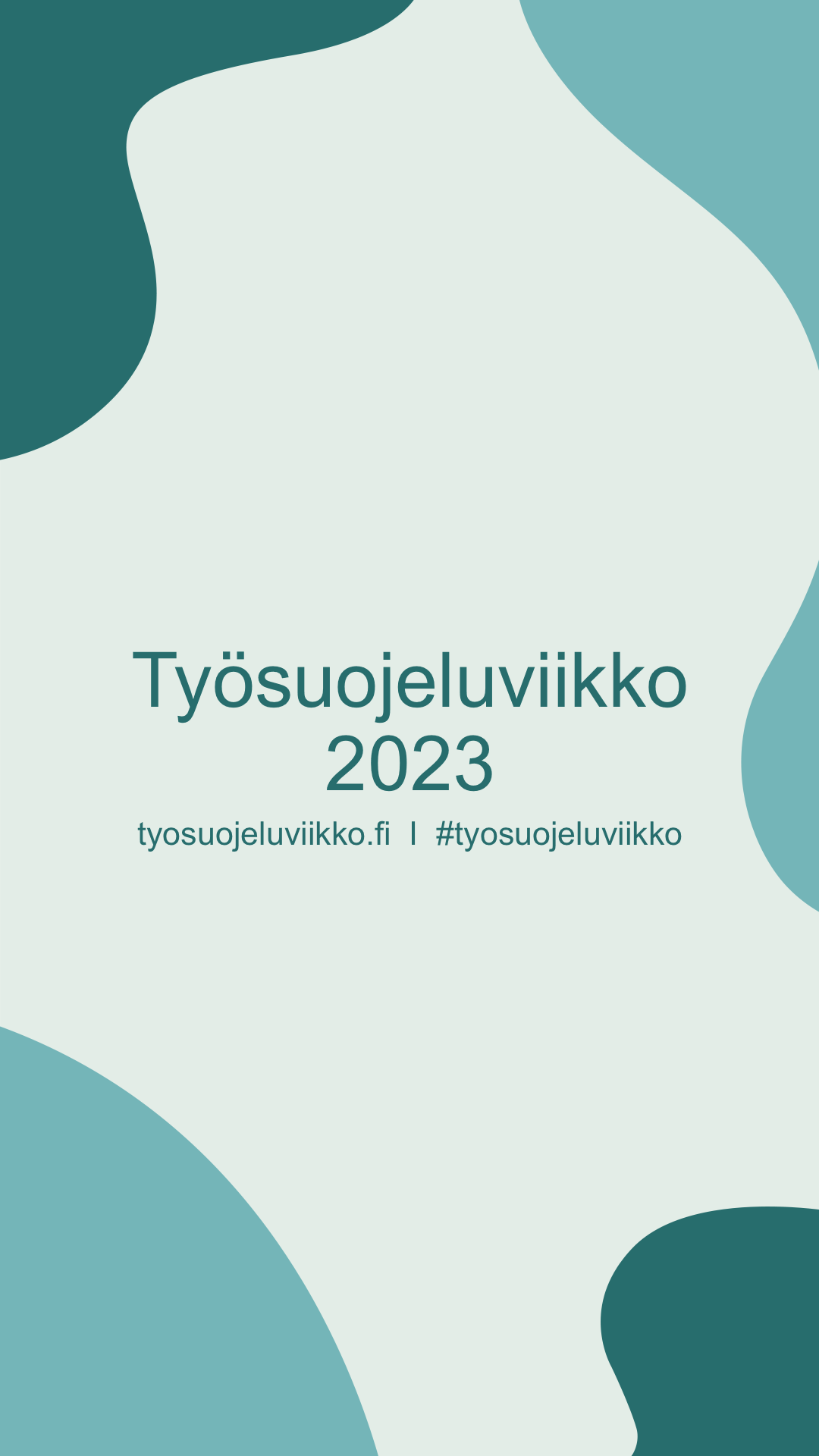 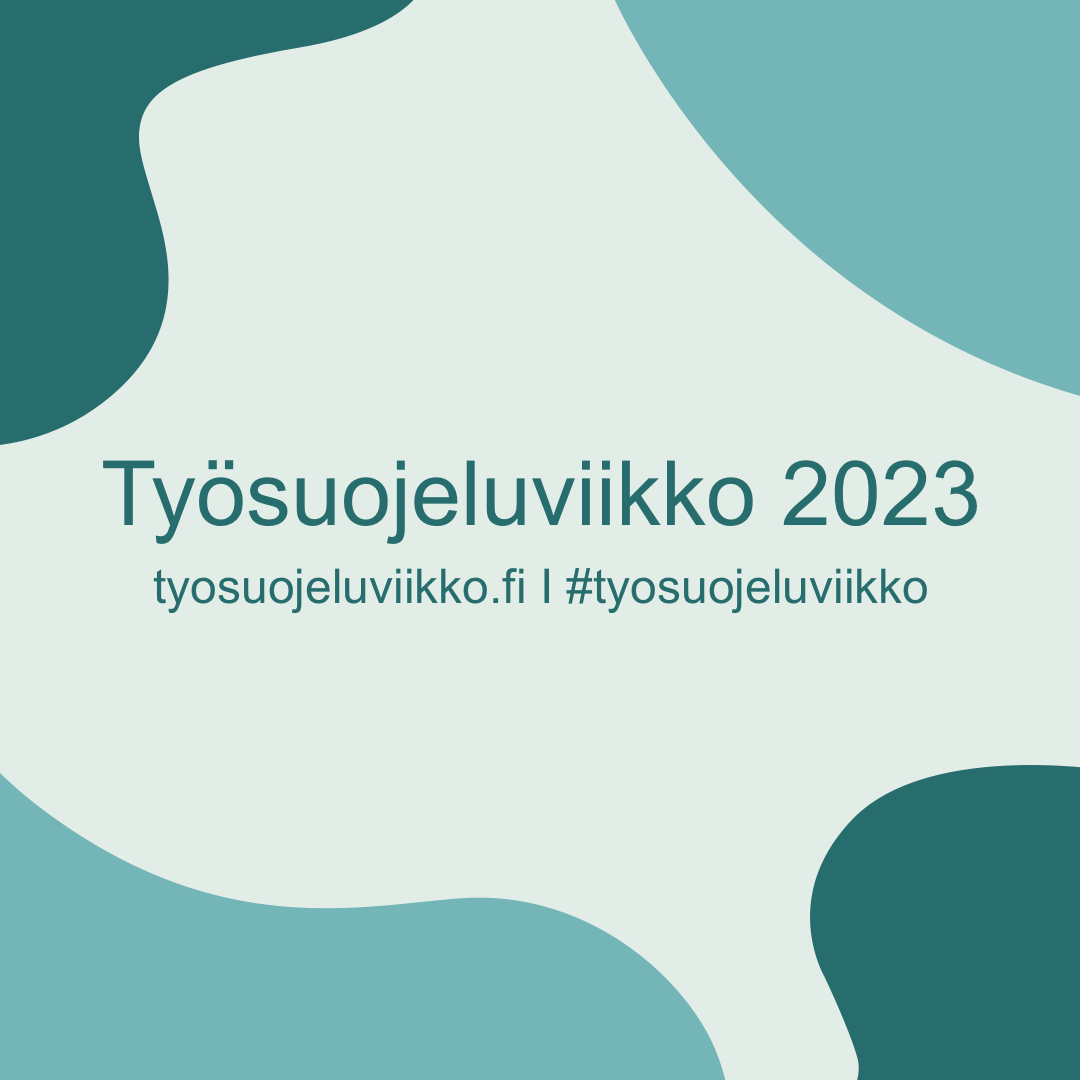 Työsuojeluviikko
7
Lisätietoa
Työsuojeluviikko.fi-materiaalit ovat vapaasti käytettävissä. Työsuojeluviikon voi järjestää omalle työpaikalle sopivaan ajankohtaan.
Työsuojeluviikon ohjelma on rakennettu Työturvallisuuskeskuksen verkoston kanssa. Haluatko tehdä kanssamme Työsuojeluviikon omalle kohderyhmällesi? Ota yhteyttä. Asiakkuus- ja kehitysjohtaja Jarna Savolainen, jarna.savolainen@ttk.fi. Puh. 040 561 2022
Työsuojeluviikko
8